An Agent-Based Model of Information Diffusion
Neza Vodopivec  
Applied Math and Scientific Computation Program
nvodopiv@math.umd.edu
Advisor: Dr. Jeffrey HerrmannDepartment of Mechanical Engineering jwh2@umd.edu
Abstract: Understanding how information spreads throughout a population can help public health officials improve how they communicate with the public in emergency situations. In this project, I implement an agent-based information diffusion model inspired by the Bass model. I compare my discrete-time implementation to a traditional differential-equation conceptualization of the Bass model. Finally, I test my model by seeing how well it predicts the spread of information through an actual Twitter network.
Anthrax
In the weeks following the events of 9/11, seven letters containing dangerous strains of Bacillus anthracis were mailed to senators and news agencies.
Although the FBI never determined a sender or motive, the national panic following the anthrax attacks spurred public health agencies to plan out responses to similar, larger-scale scenarios.
Anthrax
Anthrax is not contagious, but its dynamics require a fast dissemination of targeted public health information because newly infected individuals have a far better prognosis when they are treated quickly.
In order to increase effectiveness of a targeted public health message, we must understand how information spreads through a population.
Information Diffusion Models
To help us understand patterns of communication, we develop models.
The goal of an information diffusion model is to depict how a piece of information spreads through a given population over time. We are interested in the successive increases in the fraction of people who are aware of the information.
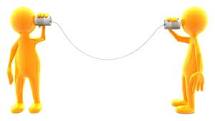 Traditional Models
Typically based on differential equations which describe only aggregate behavior.
Typically allow predictions in the time domain but not the spatial domain.
Simple, generalizable, easily debugged.
Agent-Based Models
Unlike traditional differential-equation models that treat population as an aggregate, agent-based models keep track of individual agents and their relationships to one another.
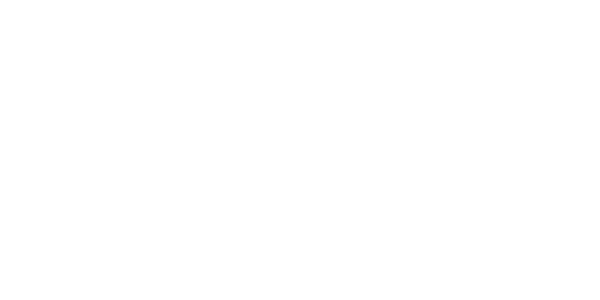 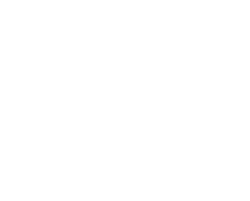 Agent-Based Models
Unlike traditional differential-equation models that treat population as an aggregate, agent-based models keep track of individual agents and their relationships to one another.
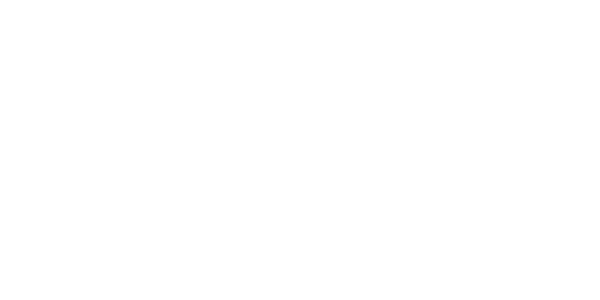 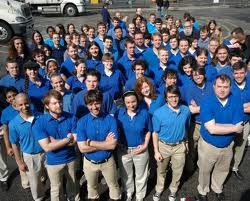 Agent-Based Models
Unlike traditional differential-equation models that treat population as an aggregate, agent-based models keep track of individual agents and their relationships to one another.
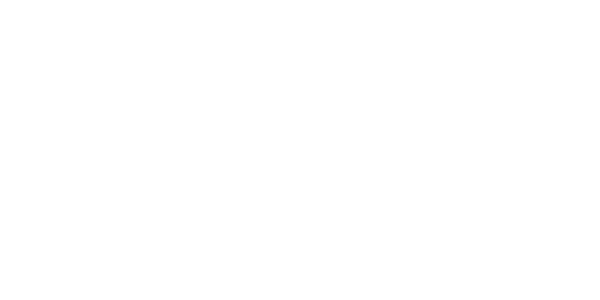 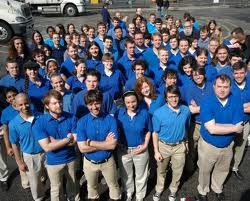 Agent-Based Models
Unlike traditional differential-equation models that treat population as an aggregate, agent-based models keep track of individual agents and their relationships to one another.
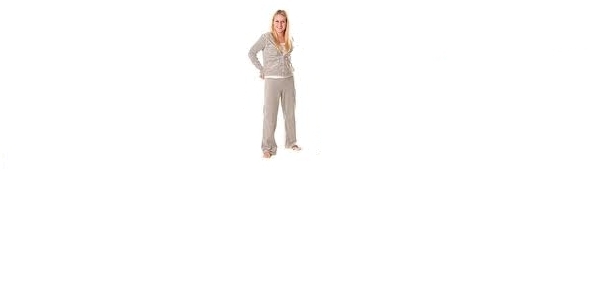 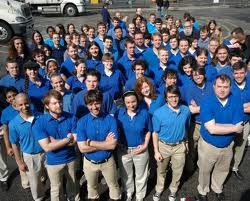 Agent-Based Models
Unlike traditional differential-equation models that treat population as an aggregate, agent-based models keep track of individual agents and their relationships to one another.
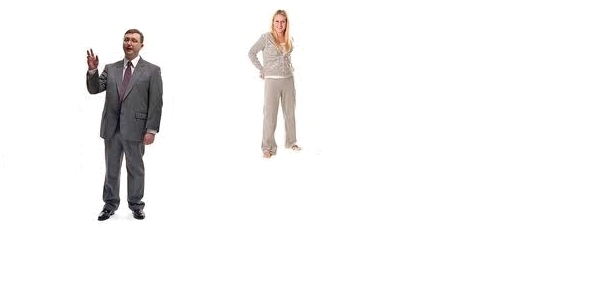 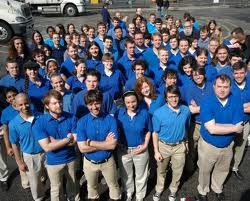 Agent-Based Models
Unlike traditional differential-equation models that treat population as an aggregate, agent-based models keep track of individual agents and their relationships to one another.
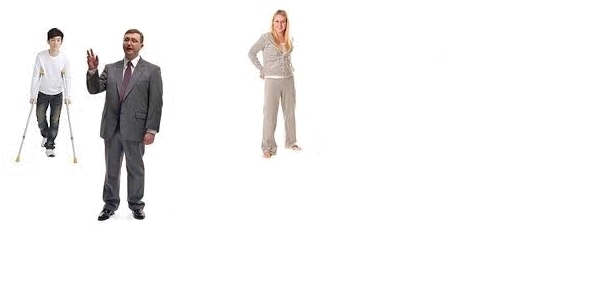 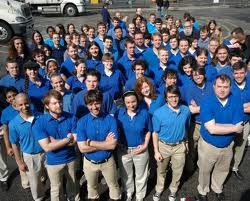 Agent-Based Models
Unlike traditional differential-equation models that treat population as an aggregate, agent-based models keep track of individual agents and their relationships to one another.
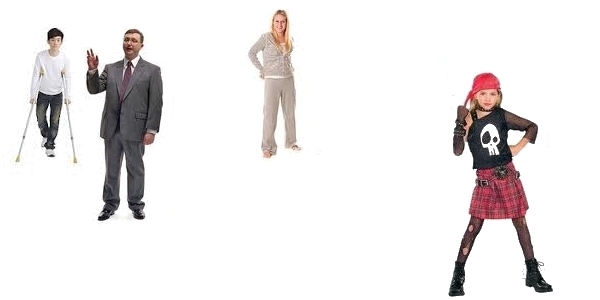 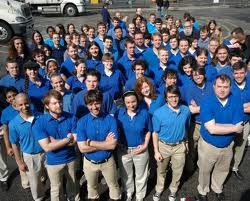 Agent-Based Models
Unlike traditional differential-equation models that treat population as an aggregate, agent-based models keep track of individual agents and their relationships to one another.
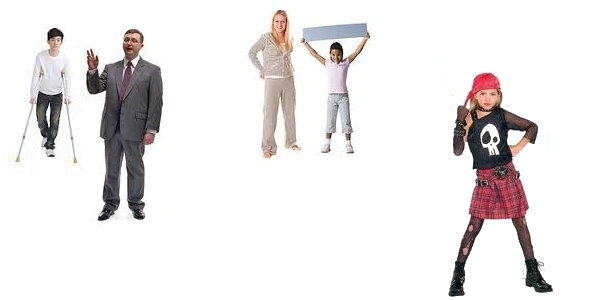 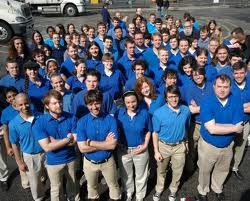 Agent-Based Models
Unlike traditional differential-equation models that treat population as an aggregate, agent-based models keep track of individual agents and their relationships to one another.
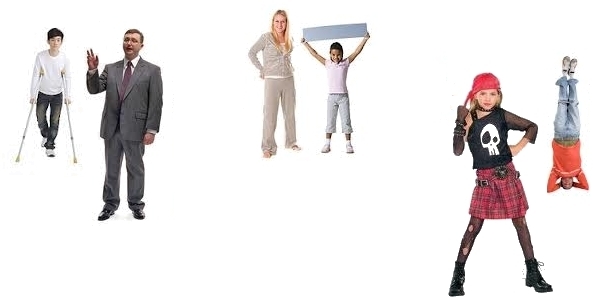 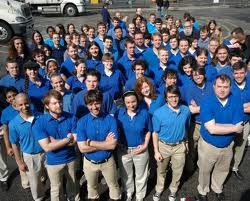 Agent-Based Models
Unlike traditional differential-equation models that treat population as an aggregate, agent-based models keep track of individual agents and their relationships to one another.
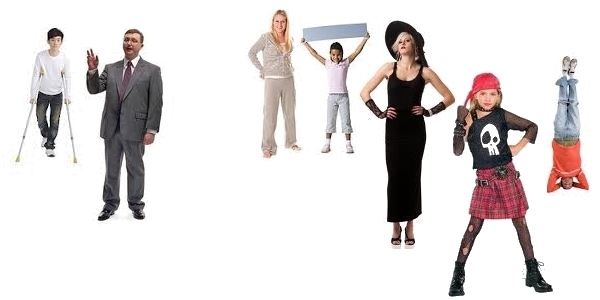 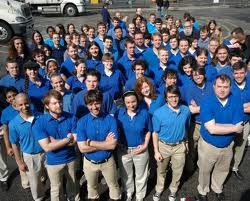 Agent-Based Models
Unlike traditional differential-equation models that treat population as an aggregate, agent-based models keep track of individual agents and their relationships to one another.
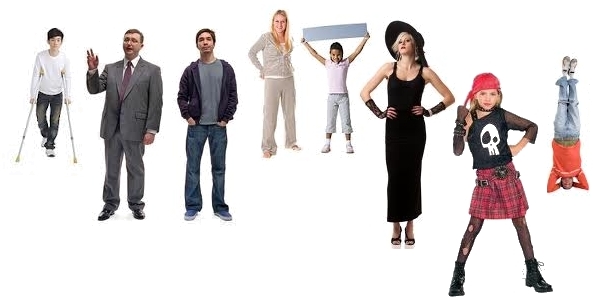 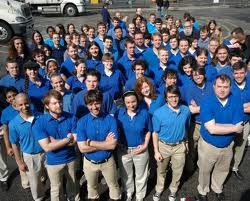 Approach
My project is divided into two parts:
An agent-based information diffusion simulation.
A statistical analysis of my model.
Information Diffusion Simulation: The Bass Model
The Bass model (Bass, 1969), which was originally developed to model the diffusion of new products in marketing, can be applied to the diffusion of information. The model is based on the assumption that people get their information from two sources:
Information Diffusion Simulation: The Bass Model
The Bass model (Bass, 1969), which was originally developed to model the diffusion of new products in marketing, can be applied to the diffusion of information. The model is based on the assumption that people get their information from two sources:
advertising
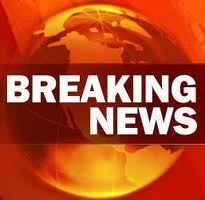 Information Diffusion Simulation: The Bass Model
The Bass model (Bass, 1969), which was originally developed to model the diffusion of new products in marketing, can be applied to the diffusion of information. The model is based on the assumption that people get their information from two sources:
advertising
word of mouth
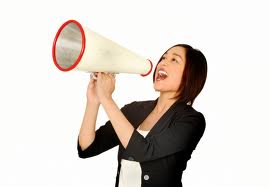 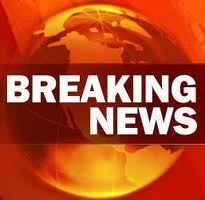 Bass Model Formulation
The Bass model describes the change in the fraction of a population that has become aware of a piece of information:
where F(t) is the aware fraction of the population, p is the advertising coefficient, and q is the word-of-mouth coefficient.
An Agent-Based Bass Model
We can formulate an agent-based model inspired by the classical Bass model.
We discretize the problem and make the following modifications:
Instead of taking a deterministic time aggregate, we update probabilistically.
Instead of allowing each agent to be influenced by the entire population, it is influenced only by its neighbors.
The Network
The agent-based Bass model assumes agents are arranged in some fixed, known network.
Formally, the network is a directed graph with agents as its nodes. An agent’s neighbors are those who connect to it. That is, agent i is j’s neighbor if there is an edge from node i to j.
The networks I will use were obtained from Twitter follower data. Twitter is a service which allows its users to post short messages and list which other users they read (“follow”). A directed edge from agent i to agent j represents that agent j “follows” agent i on Twitter.
How Information Spreads through the Network
The agent-based Bass model is a discrete-time model in which each agent has one of two states at each time step t: (1) unaware or (2) aware.
At time t=0, all agents are unaware.
At each time step, an unaware agent has an opportunity to become aware. Its state changes with p, the probability that it becomes aware due to advertising or due to word of mouth.
The probability of that an agent becomes aware due to word of mouth increases as a function of the fraction of its neighbors who became aware in previous time steps.
Once an agent becomes aware, it remains aware for the rest of the simulation.
How Information Spreads through the Network
How Information Spreads through the Network
How Information Spreads through the Network
How Information Spreads through the Network
How Information Spreads through the Network
How Information Spreads through the Network
How Information Spreads through the Network
How Information Spreads through the Network
How Information Spreads through the Network
How Information Spreads through the Network
Probability an Agent Becomes Aware
At each iteration, the probability that an unaware agent i becomes aware is: 

Pi(t) =  p ∆t + q ∆t [ni(t) /mi] – (p q ∆t 2 [ni(t) /mi])
mi is the number of neighbors of agent i.

  ni(t) is the number of neighbors of agent i that became aware before time t. 

  p and q are parameters which indicate the effectiveness of advertising and    	  WOM per unit of time, respectively.
Probability an Agent Becomes Aware
At each iteration, the probability that an unaware agent i becomes aware is: 

Pi(t) =  p ∆t + q ∆t [ni(t) /mi] – (p q ∆t 2 [ni(t) /mi])
 

		          Probability that agent         
		          becomes aware due to        
		          advertising .
mi is the number of neighbors of agent i.

  ni(t) is the number of neighbors of agent i that became aware before time t. 

  p and q are parameters which indicate the effectiveness of advertising and    	  WOM per unit of time, respectively.
Probability an Agent Becomes Aware
At each iteration, the probability that an unaware agent i becomes aware is: 

Pi(t) =  p ∆t + q ∆t [ni(t) /mi] – (p q ∆t 2 [ni(t) /mi])
 

		          Probability that agent         Probability that agent
		          becomes aware due to        becomes aware due to
		          advertising .                        WOM.
mi is the number of neighbors of agent i.

  ni(t) is the number of neighbors of agent i that became aware before time t. 

  p and q are parameters which indicate the effectiveness of advertising and    	  WOM per unit of time, respectively.
Probability an Agent Becomes Aware
At each iteration, the probability that an unaware agent i becomes aware is: 

Pi(t) =  p ∆t + q ∆t [ni(t) /mi] – (p q ∆t 2 [ni(t) /mi])
 

		          Probability that agent         Probability that agent               Probability that agent  
		          becomes aware due to        becomes aware due to             becomes aware due to 
		          advertising .                        WOM.                                       both advertising and WOM.
mi is the number of neighbors of agent i.

  ni(t) is the number of neighbors of agent i that became aware before time t. 

  p and q are parameters which indicate the effectiveness of advertising and    	  WOM per unit of time, respectively.
Algorithm Summary
Arbitrarily identify the N agents with the set 1,…, N. Let A denote the E×2 matrix listing all (directed) edges of the graph as ordered pairs of nodes.
INPUT: matrix A, parameters p and q.
Keep track of the state of the agents in a length-N bit vector initialized to all zeros.
At each time step, for each agent:
Check the bit vector to determine if the agent is already aware. If so, skip it.
Make the agent newly aware with probability p.  
Look up the agent’s neighbors in A. Determine what fraction of them are aware.  Make the agent newly aware with probability q times that fraction.
Once all agents have been processed, record the newly aware ones as aware in the bit vector.
Stop once all agents have become aware or after a maximum number of iterations.
OUTPUT: complete history of the bit vector.
Statistical Analysis of Results
I plan to run the simulation numerous times and analyse the resulting data. I wish to examine the empirical distribution of the aware fraction F(t) of the network at each time t. To do so, I will compute the first two moments of the distributions. Then I will plot, as a function of time, the mean F̅(t) surrounded by 90 percent confidence intervals.
Implementation
All code will be implemented in MATLAB.
Outside Software: an implementation of the agent-based Bass model written in NetLogo, a programming language used to develop agent-based simulations.
Hardware: AMD Opteron computer, 32 cores, 256 GB of RAM.
Parallelization: multiple simulations will run in parallel. Each run will be logged and later analysed.
Databases
The network structure for my simulations will be derived from real-world Twitter data.  

I will use a database containing two such networks, each given in the form of an E×2 matrix listing the E directed edges of a graph as ordered pairs of nodes. The graphs contain approximately 5,000 and 2,000 edges, respectively. 

I will also have data for testing my algorithm to see how well it predicts the actual spread of information through a Twitter network.  I will use the above matrices along with an M-long vector giving the time (measured from t=0) when a node changed states from unaware to aware, where M is at most the size of the network.
Validation
To verify that I have implemented the (conceptual) agent-based Bass model correctly, I will validate my code in the following ways:

I will compare my results to those obtained in a simulation performed with NetLogo, software used in agent-based modeling.

I will perform traditional verification techniques used in agent-based modeling.

I will verify that my results are well approximated by the analytical differential equation-based Bass model.
Commonly-Used Techniques to Validate Agent-Based Models
I will perform three types of the validation methods traditionally used with agent-based models: (1) Corner Cases, (2) Sampled Cases, and (3) Relative Value Testing.

	Corner Cases test to make sure that the model behaves as expected when extreme values are given as inputs. 

If p=0 and q=1, then no one should be aware at the end of the simulation.

If p=1 and q=0, then all agents should be aware after the first iteration.
Commonly-Used Techniques to Validate Agent-Based Models
Sampled Cases test to see that the model produces a reasonable range of results.

If p > 0, then all agents in the network should eventually become aware. 

Moreover, with this assumption, the fraction of agents who are aware should increase at each iteration.
Commonly-Used Techniques to Validate Agent-Based Models
Relative Value Testing verifies that the relationship between inputs and outputs is reasonable.

As we increase p and q, the time until all agents become aware should decrease.

We record two outputs separately: the fraction of agents who become aware due to advertising and fraction of agents who become aware due to WOM.  If we increase q while keeping p constant, the fraction of the population that becomes aware due to WOM should increase, but this should not affect the fraction that becomes aware due to advertising.
Validating the Agent-Based Bass Modelwith the Analytical Bass Model
To validate the agent-based model, we make a simplifying assumption: all agents are connected. 

	As a result, local network structure is no longer important. Because each agent i has the whole network, including itself, as its neighbor set, ni(t)/mi is simply F(t), the aware fraction of the network.

	Therefore, we can rewrite 
	Pi(t) = p ∆t + q ∆t [ni(t)/mi] – (p q ∆t 2 [ni(t) /mi]) 
	as P(t) = p ∆t + q ∆t F(t) – p q ∆t2 F(t) for all i.
The Limit of the Agent-Based Bass Model is the Analytical Bass Model
P(t) = p ∆t + q ∆t F(t) – p q (∆t)2 F(t)

	Multiplying the probability that an agent becomes aware by the fraction of unaware agents, we obtain ∆F(t), the change in the aware fraction of the population:
 
∆F(t) = P(t) [1- F(t)] = [p ∆t + q ∆t F(t) – p q (∆t)2 F(t)] [1- F(t)]

	Dividing through by ∆t and letting ∆t  0 recovers the analytical Bass model:                                            
                                                                     0           
∆F/∆t = [p + q F(t) - p q (∆t) F(t)] [1- F(t)]
The Limit of the Agent-Based Bass Model is the Analytical Bass Model
In the special case of a completely connected network, the dynamics of the agent-based Bass model are well approximated by the analytical Bass model. 

If they are viewed as physical quantities measured in, say, s-1, the coefficients p and q of the agent-based Bass model are identical to the p and q of the analytical model.
Testing
I will test my model by seeing how well it predicts the actual spread of information through a Twitter network.

The two real-world cases, I will use to assess my model measure the diffusion of the following information, respectively, through Twitter networks:

The attack that killed Osama bin Laden
News of Hurricane Irene.

Additionally, I will test the efficiency of my code against an existing NetLogo implementation.
Project Schedule and Milestones
October	Develop basic simulation code. Develop code for statistical analysis of results.
November	Validate simulation code by checking corner cases, sampled cases, and by relative testing. Validate code against analytic model.
December	Validate simulation against existing NetLogo implementation. Prepare mid-year presentation and report.
Project Schedule and Milestones
January	Investigate efficiency improvements to code. Incorporate sparse data structures.
February	Parallelize code. Test code efficiency against existing NetLogo implementation.
March	Test model against empirical Twitter data. Create visualization of model, time permitting.
April	Write final project report and prepare presentation.
Deliverables
Simulation code.
Code for statistical analysis.
A graph with the following three curves based on data collected from numerous runs of the simulation: mean and both ends of a 90 percent confidence interval at each time step.
A detailed comparison of my code’s running time against that of the existing NetLogo implementation.
Side by side, the graphs of simulation results compared with the real-world observed Twitter data.
References
Bass, Frank (1969). “A new product growth model for consumer durables”. Management Science 15 (5): p. 215–227.
Chandrasekaran, Deepa and Tellis, Gerard J. (2007). “A Critical Review of Marketing Research on Diffusion of New Products”. Review of Marketing Research, p. 39-80; Marshall School of Business Working Paper No. MKT 01-08.
Dodds, P.S. and Watts, D.J. (2004). “Universal behavior in a generalized model of contagion”. Phys. Rev. Lett. 92, 218701.
Mahajan, Vijay; Muller, Eitan and Bass, Frank (1995). “Diffusion of new products: Empirical generalizations and managerial uses”. Marketing Science 14 (3): G79–G88.
Rand, William M. and Rust, Roland T. (2011). “Agent-Based Modeling in Marketing: Guidelines for Rigor (June 10, 2011)”. International Journal of Research in Marketing; Robert H. Smith School Research Paper No. RHS 06-132.